Atlassian & DAFNI
James Hannah - Systems Team Meeting, June 2022
DAFNI uses Atlassian for…
Software development (“Agile”)
Internal Documentation

…NOT System Support, Asset Catalogue, Service Mgmt (yet)
Project documentation (Wiki)
We’ve used this as our wiki since the start of the project
Management of the hierarchy is required
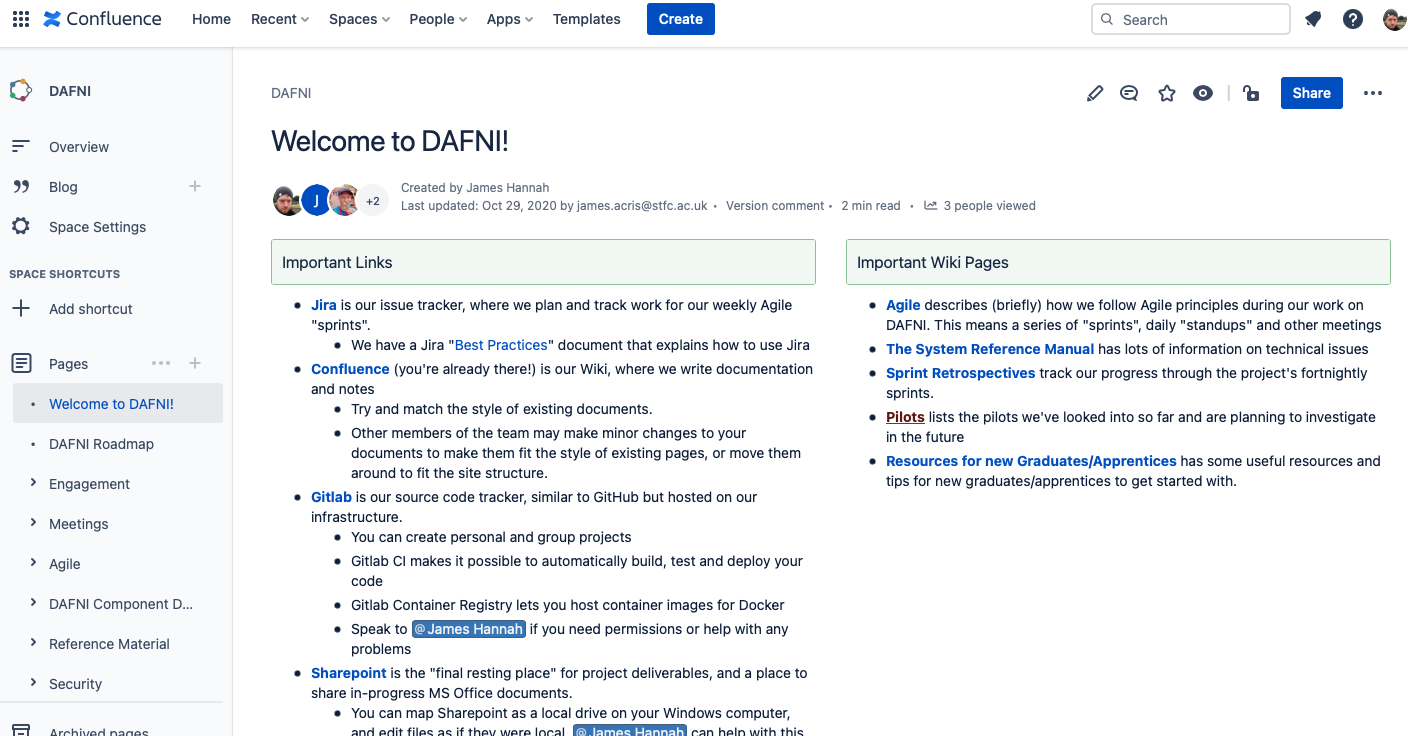 Confluence Thoughts
It’s a pretty good wiki
Looks fairly good, editor isn’t bad, search is good
The markup is a bit weird
Markdown-ish
Pandoc can convert to/from the special markdown it uses
Permissions/access control system is good (per space, page…)
Centralising in a few common department spaces will be good
Like any wiki - who sets the rules?
Agile (Scrum) Software Development
Semi-formal project management
Tasks organised into sprints
Move from left-to-right as they change status (to do, in progress, blocked, peer review, done)
Cleared during a periodic sprint review meeting
Definitely more focused to ongoing project work than service delivery
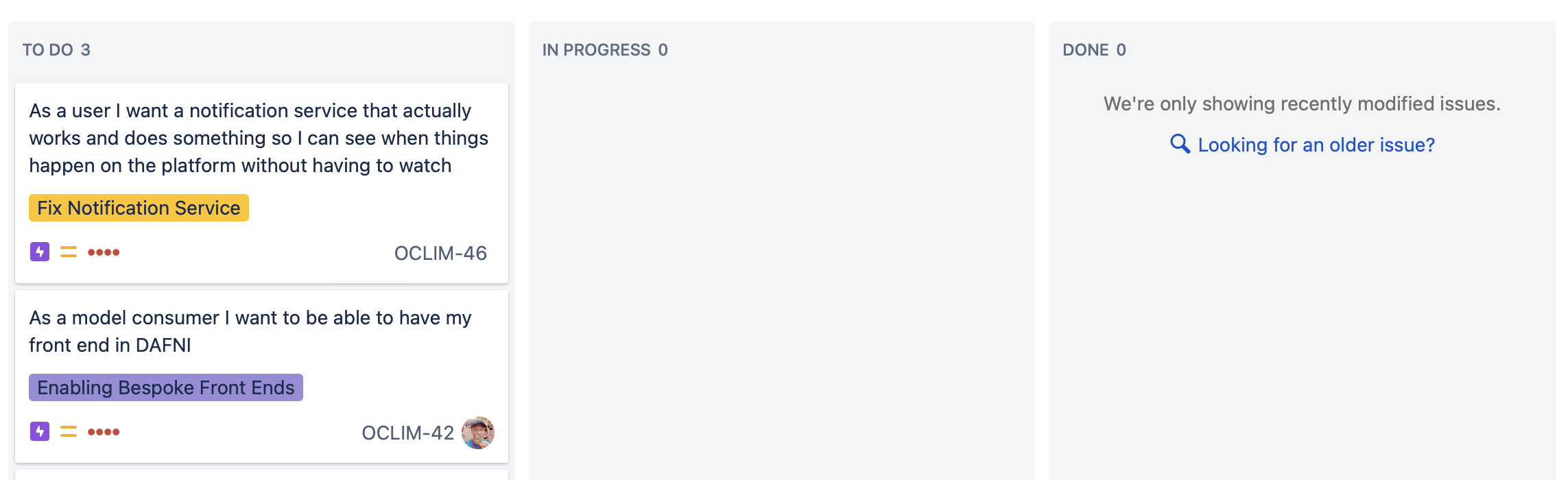 Jira Thoughts
It’s way better than Trello
Lots of view options other than “scrum” (simple task lists, kanban, etc)
A million options for everything imaginable
Fields, status, forms, workflows, rules, …
Can bi-directionally link to Gitlab, Confluence, Slack
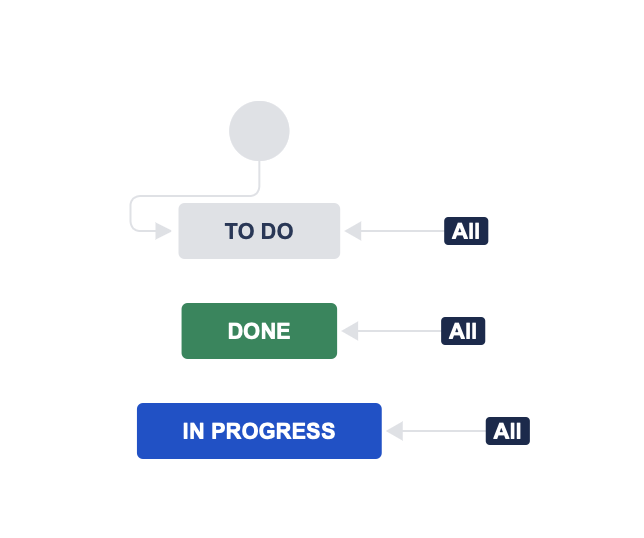 Future: Service Management?
Yet to explore…
Public Knowledgebase + Incident Reporting / Support Form
Queues, Incidents, Alerting, Change Management, Post Mortems
Slack Support
Already “working”
Replies + Assignment
Web page chat form?
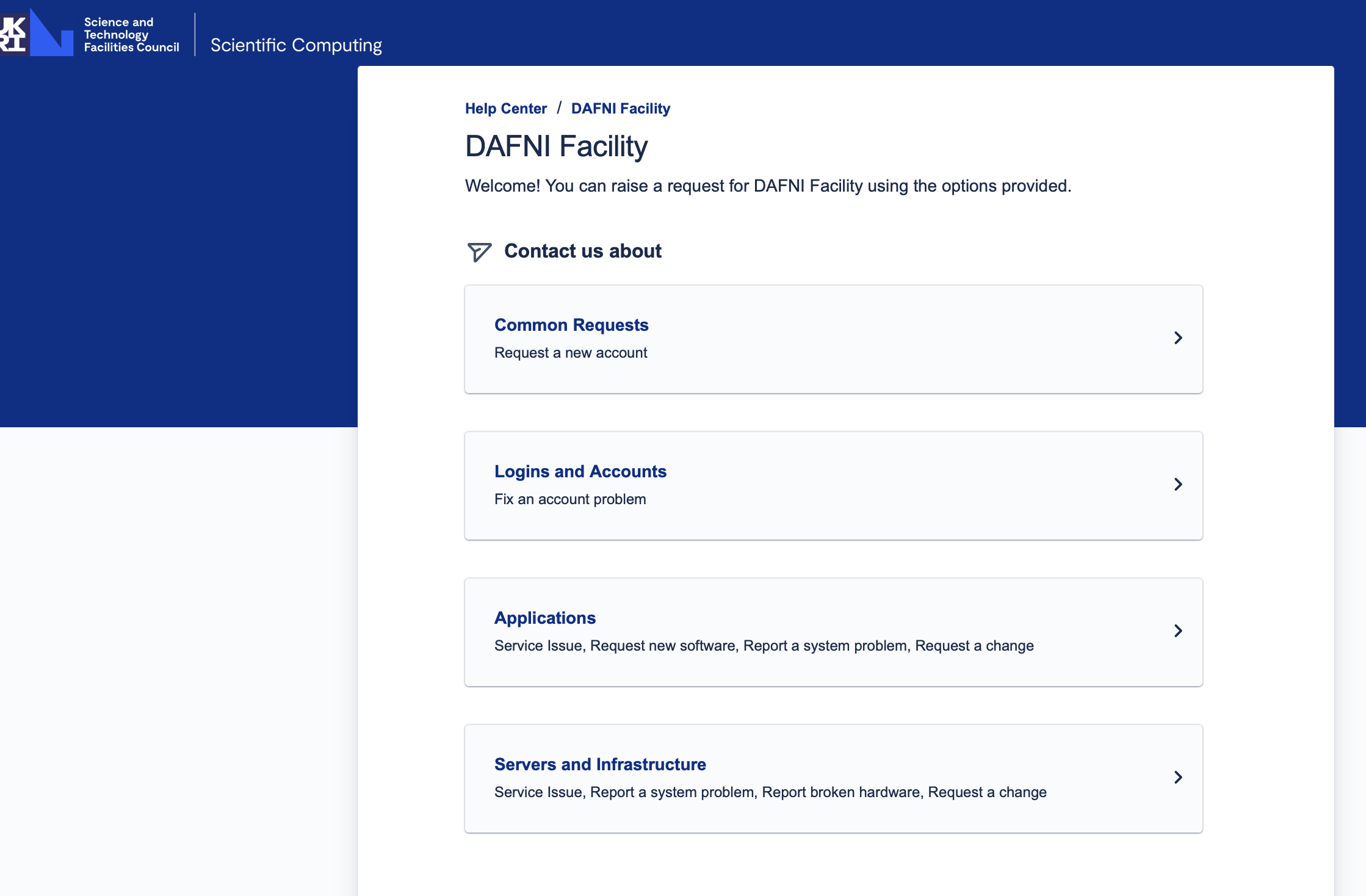 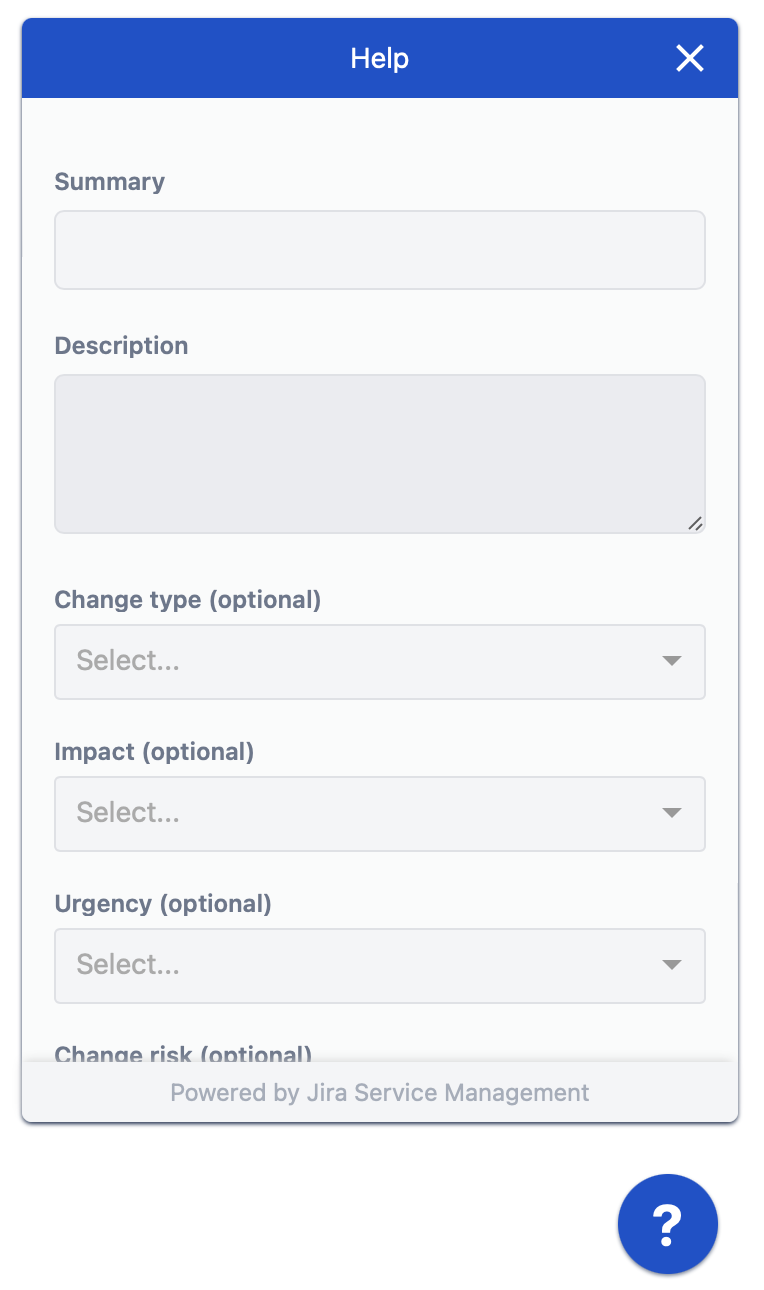